ЛЕКЦІЯ на тему «Використання вогнетривів в доменному виробництві»
Ілюстративні матеріали
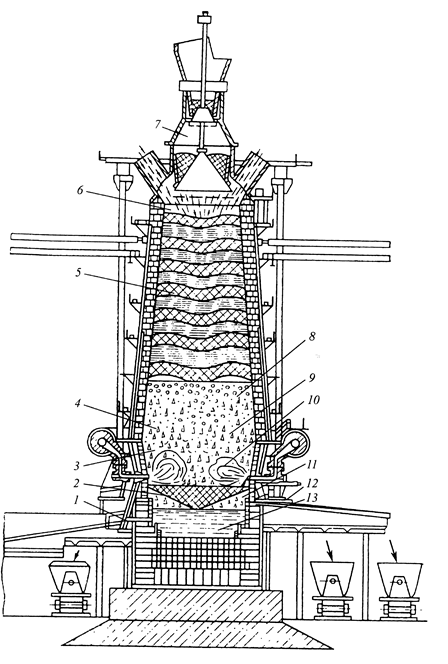 СХЕМА ДОМЕНОЇ ПЕЧІ
1 – чавунна льотка
2 – горн
3 – заплечики
4 – розпар
5 – шахта
6 – колошник
7 – засипний апарат
8 – горизонт утворення чавуну
9 – горизонт утворення шлаку
10 – зона горіння коксу
11 – шар шлаку
12 – шлакова льотка
13 – шар чавуну
Різні типи кладки лещаді і горну
А
Б
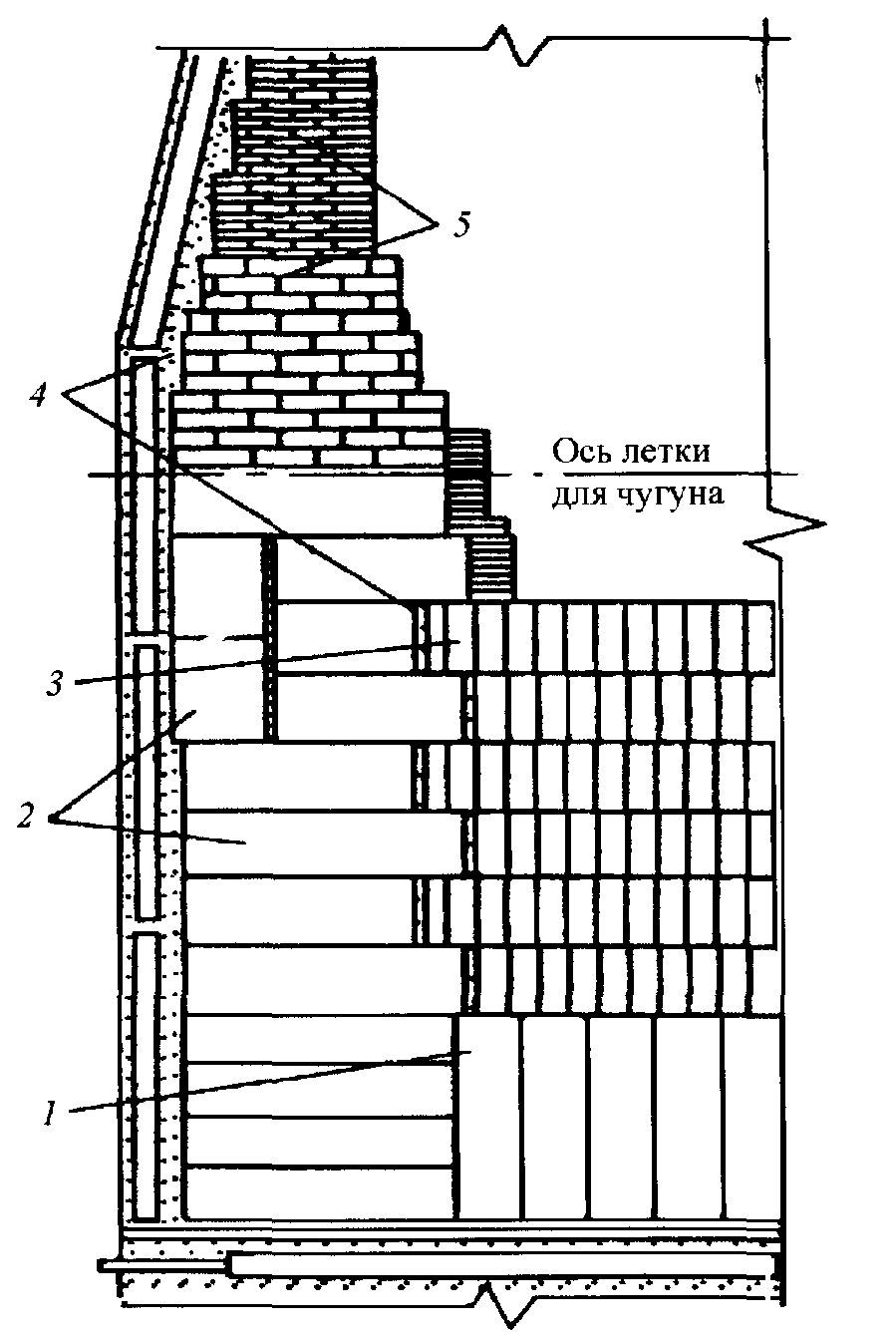 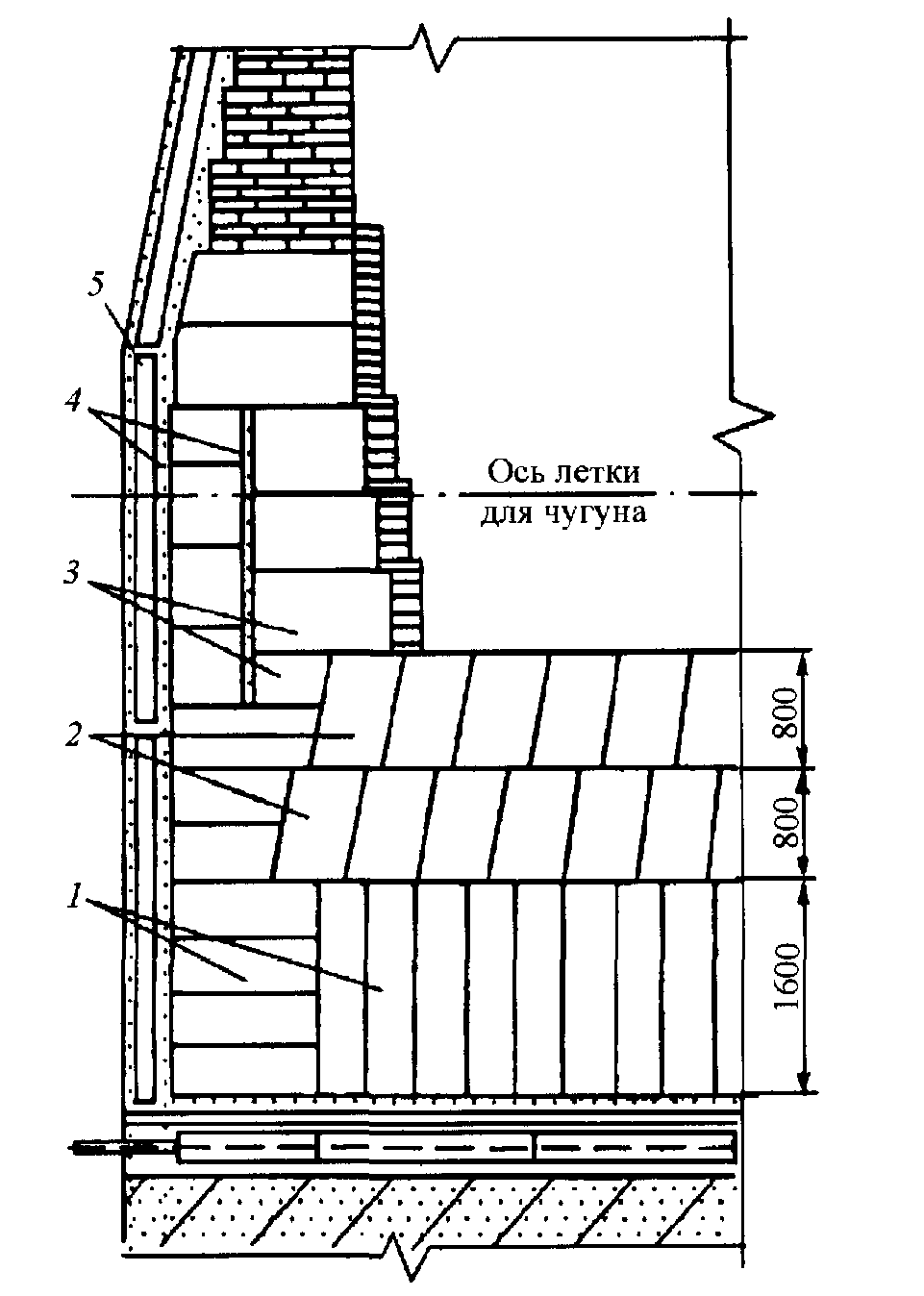 Вуглецева кладка (А):
1 – графітовані блоки; 
2 – клиноподібні вуглецеві блоки; 3 – горизонтальні вуглецеві блоки; 4 – вуглецева маса; 
5 – плитові холодильники
Комбінована кладка (Б):
1 – графітовані блоки; 
2 –вуглецеві блоки; 
3 – високоглиноземисті вироби; 
4 – вуглецева маса; 
5 – шамотні вироби
Пристрій чавунної льотки
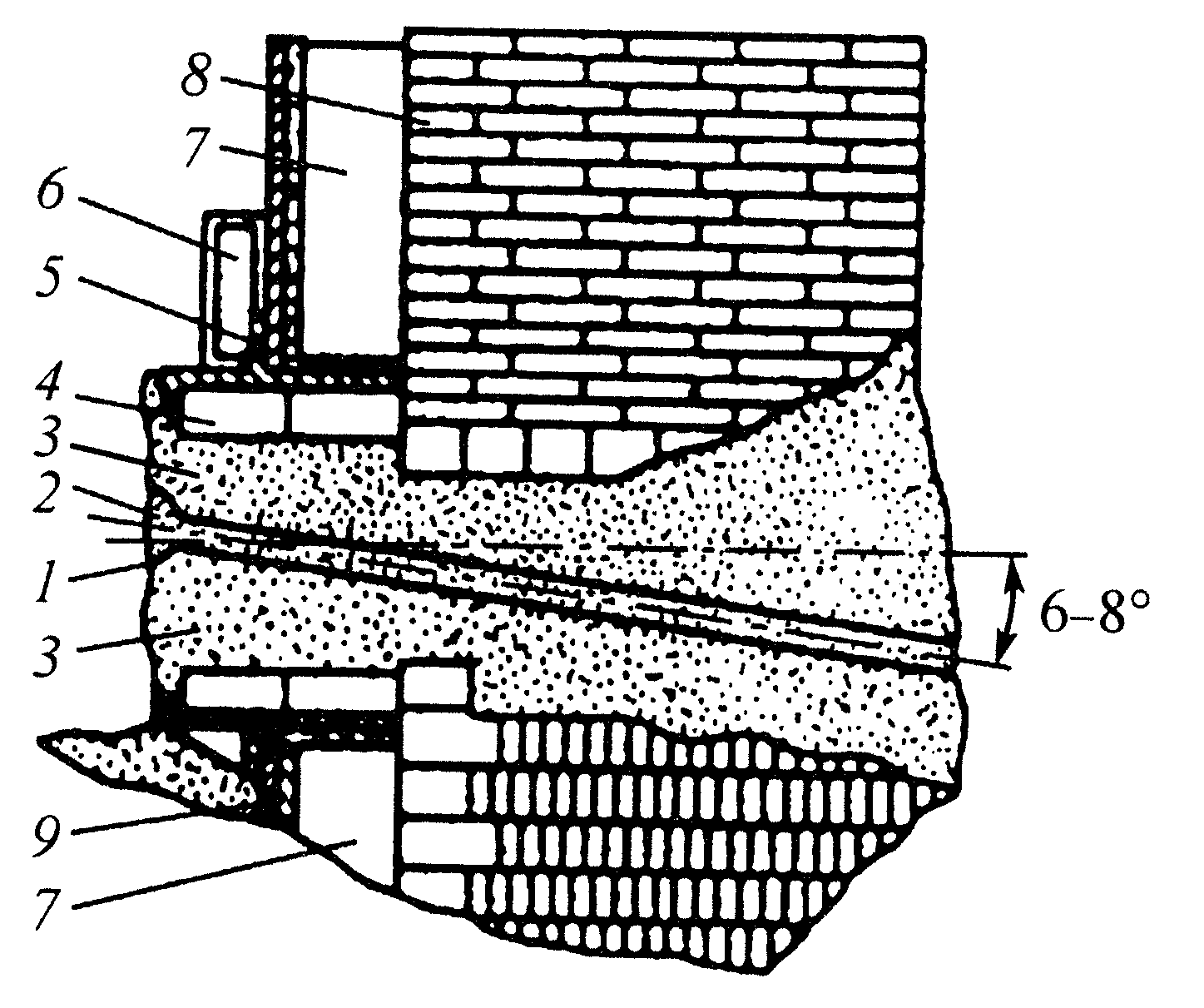 1 – канал льотки; 
2 – футляр; 
3 – безводна льоточна маса; 
4 – венчик; 
5 – рама;
6 – накладний холодильник;
7 – льоточний холодильник;
8 – футеровка; 
9 – кожух горна
Показники льоточних мас для закривання льотки доменої печі
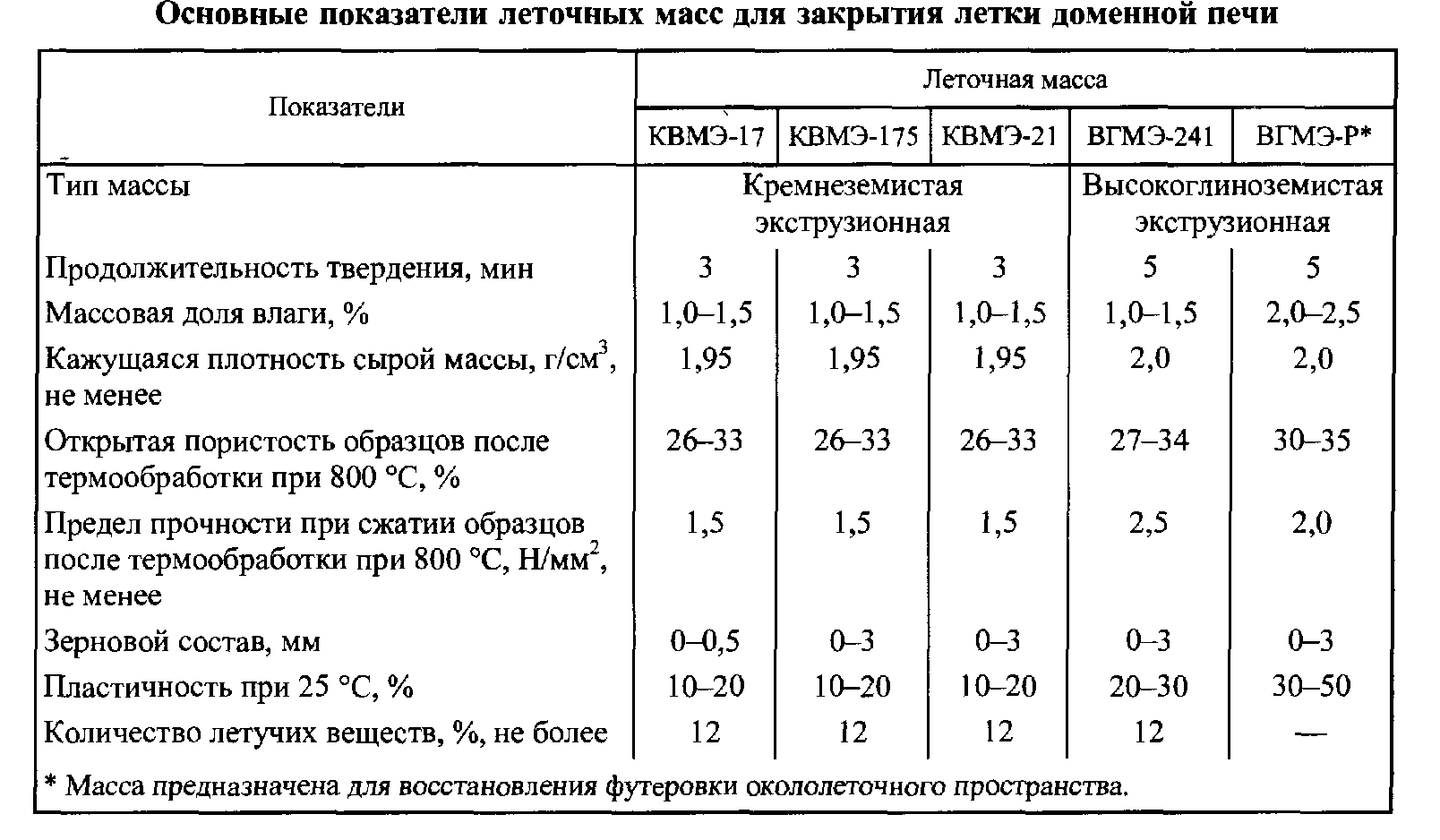 Схема футеровки головного 
горнового жолоба
Схема конструкції жолоба 
з повітряним охолодженням
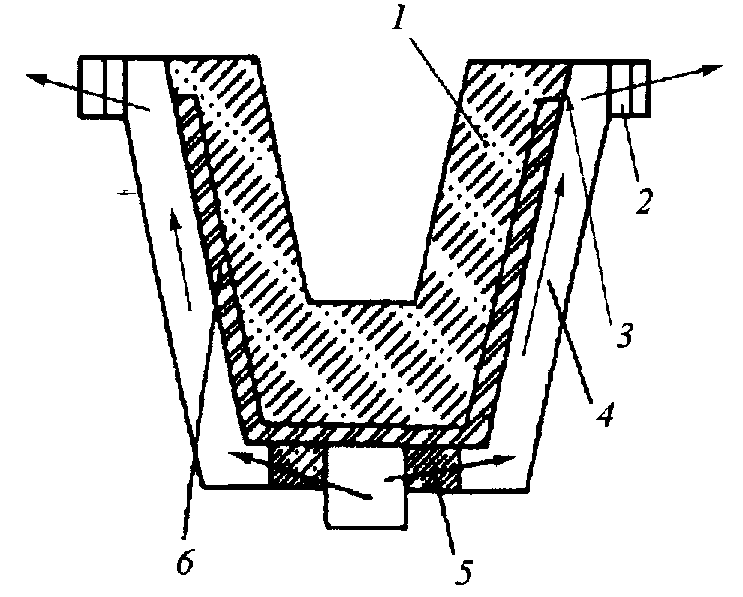 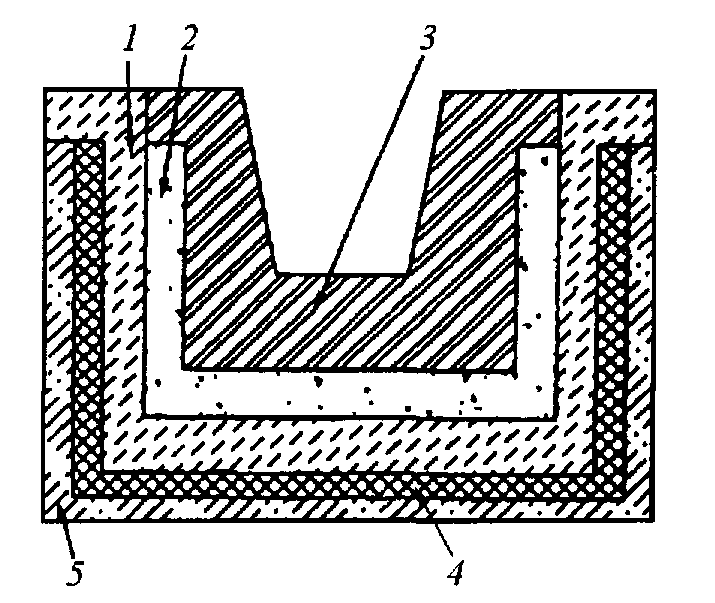 1 – захисний шар (шамот);
2 – арматурний шар; 3 – робочий шар; 
4 – теплоізоляційний шар (легковагий шамот); 
5 – каркас (будівельний залізобетон)
1 – робочий шар; 2 – радіатор; 
3 – металоконструкції; 4 – повітря;
5 – бетонні опори з ковзаючою поверхнею;
6 – захисний шар (шамот)
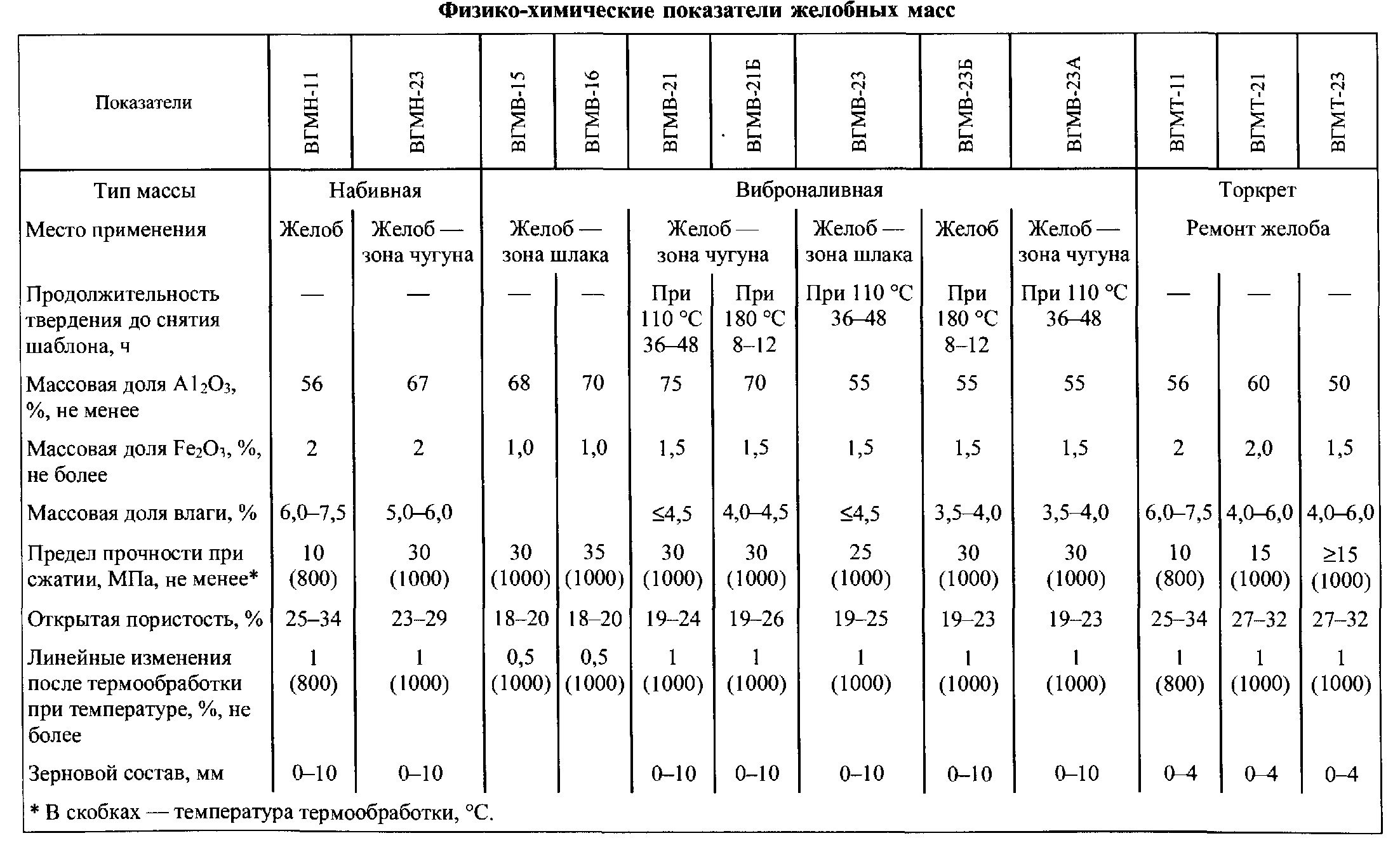 Метод вібраційного формування
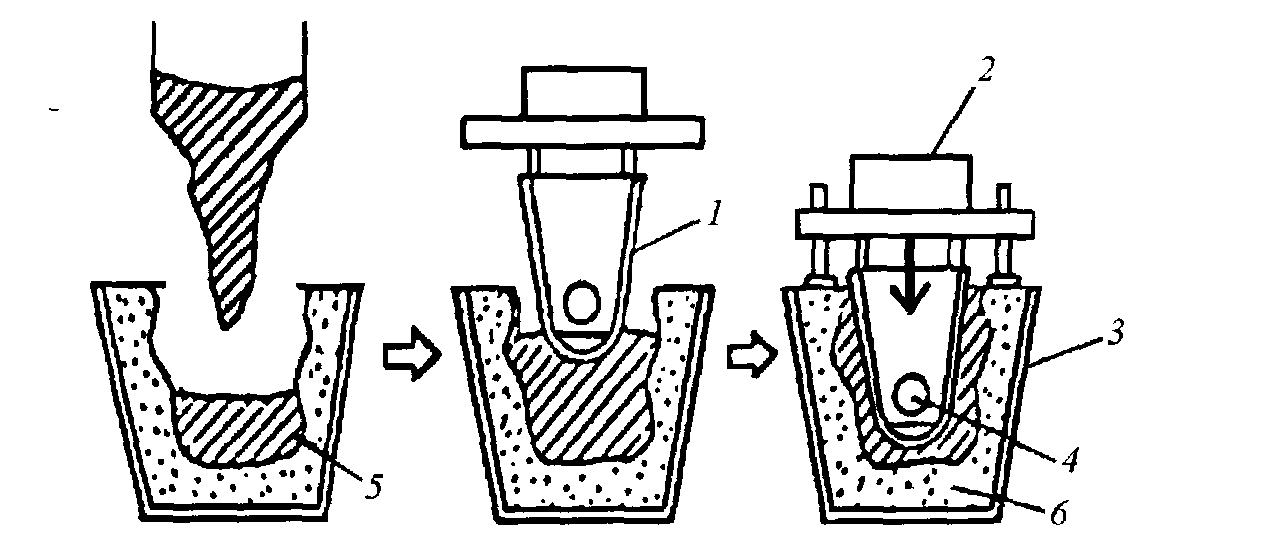 1 – модель; 2 – навантаження; 3 – кожух; 4 – вібратор;
 5 – вогнетривка маса; 6 – футеровка, що залишилась
Метод заливки
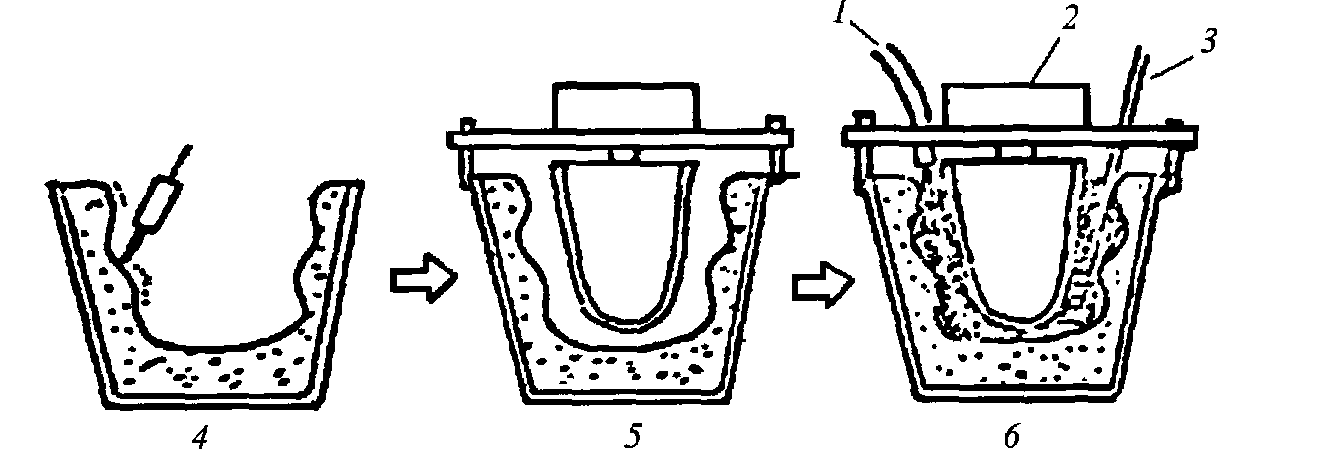 1 – матеріал; 2 – груз; 3 – вібратор; 4 – видалення корки;  5 – встановлення моделі; 6 – заливання
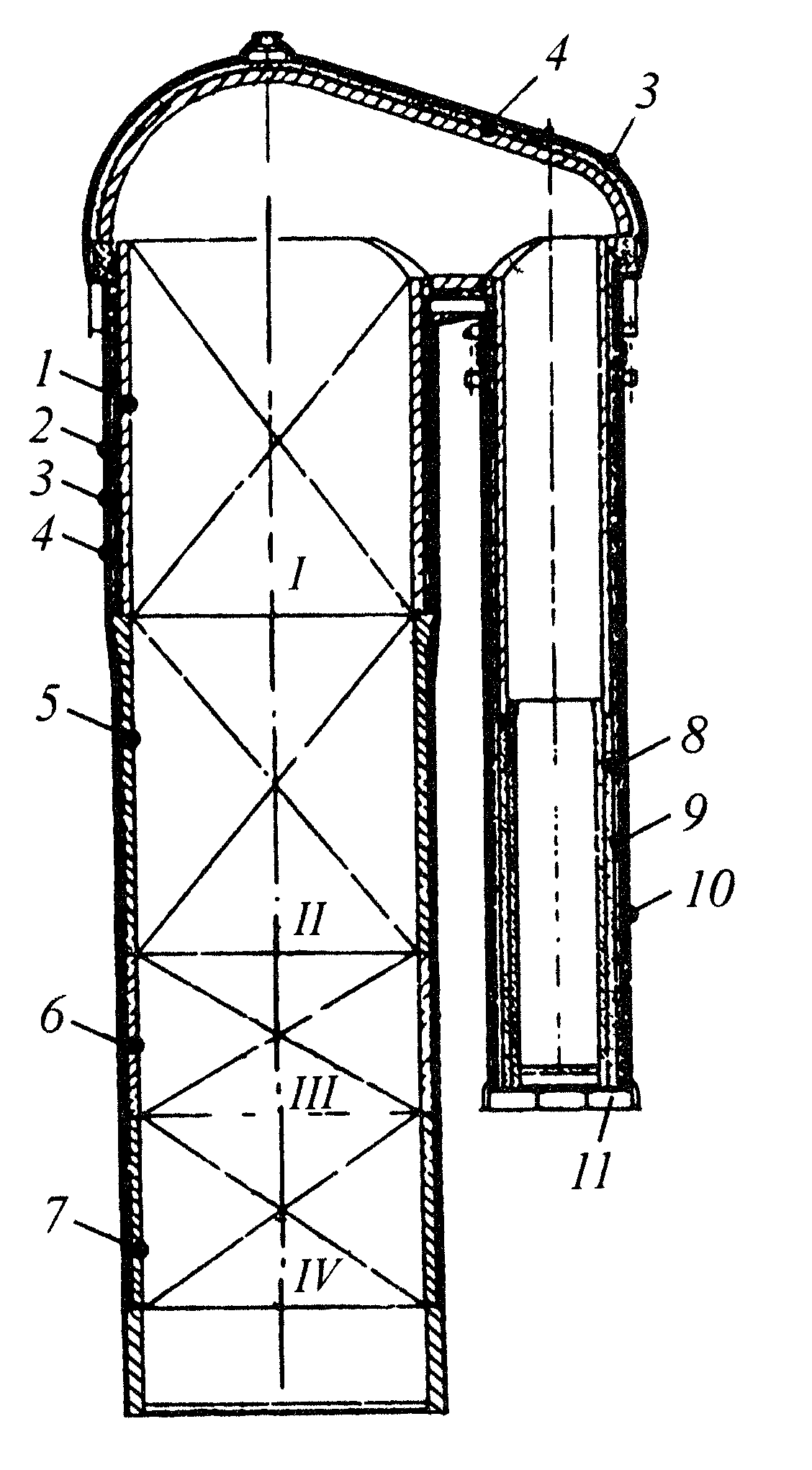 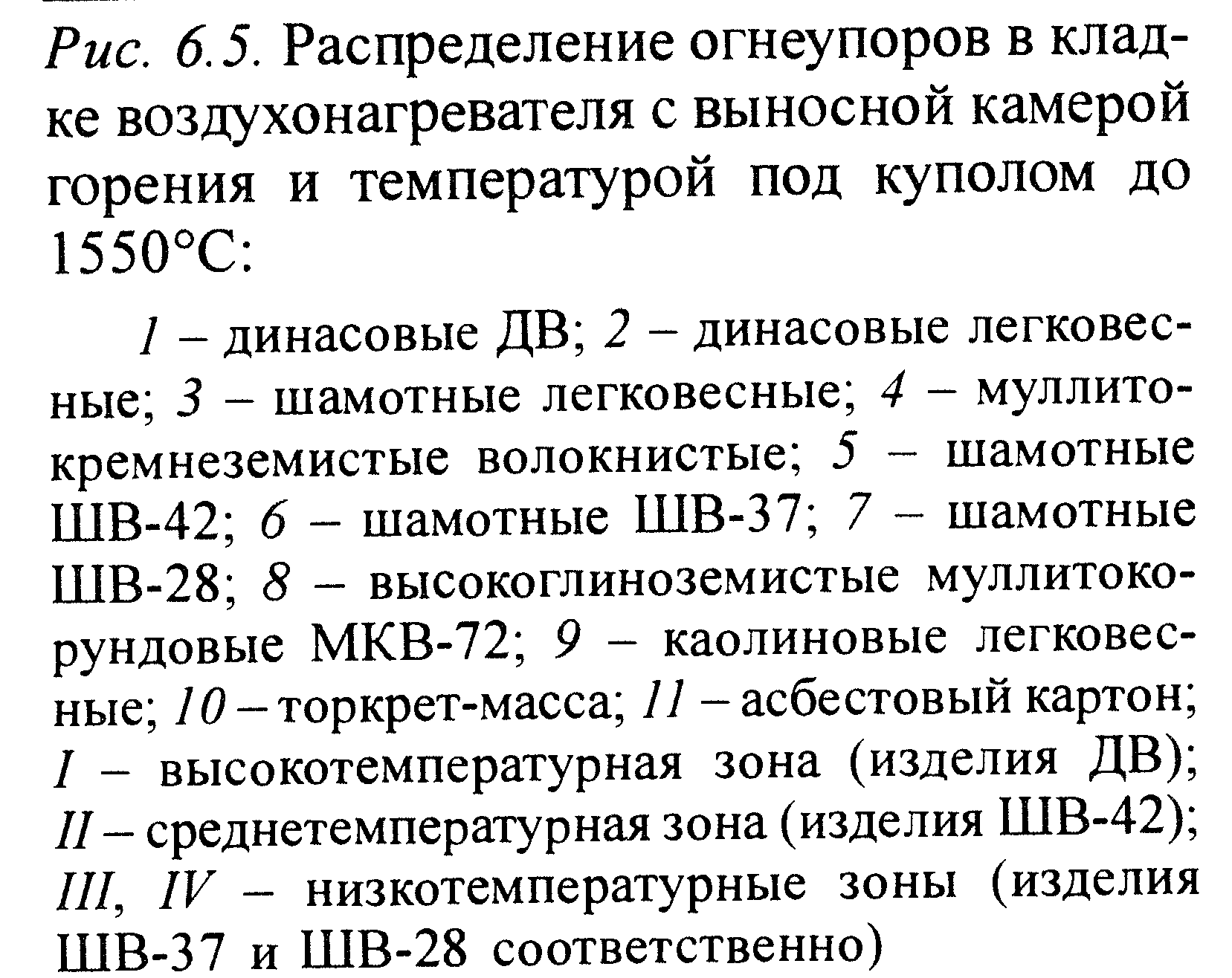 Форма насадочних виробів (а) і схеми кладки блочної насадочної цегли зі щелевидними чарунками в формі зиґзаґу (б) і ребристою насадкою (в)
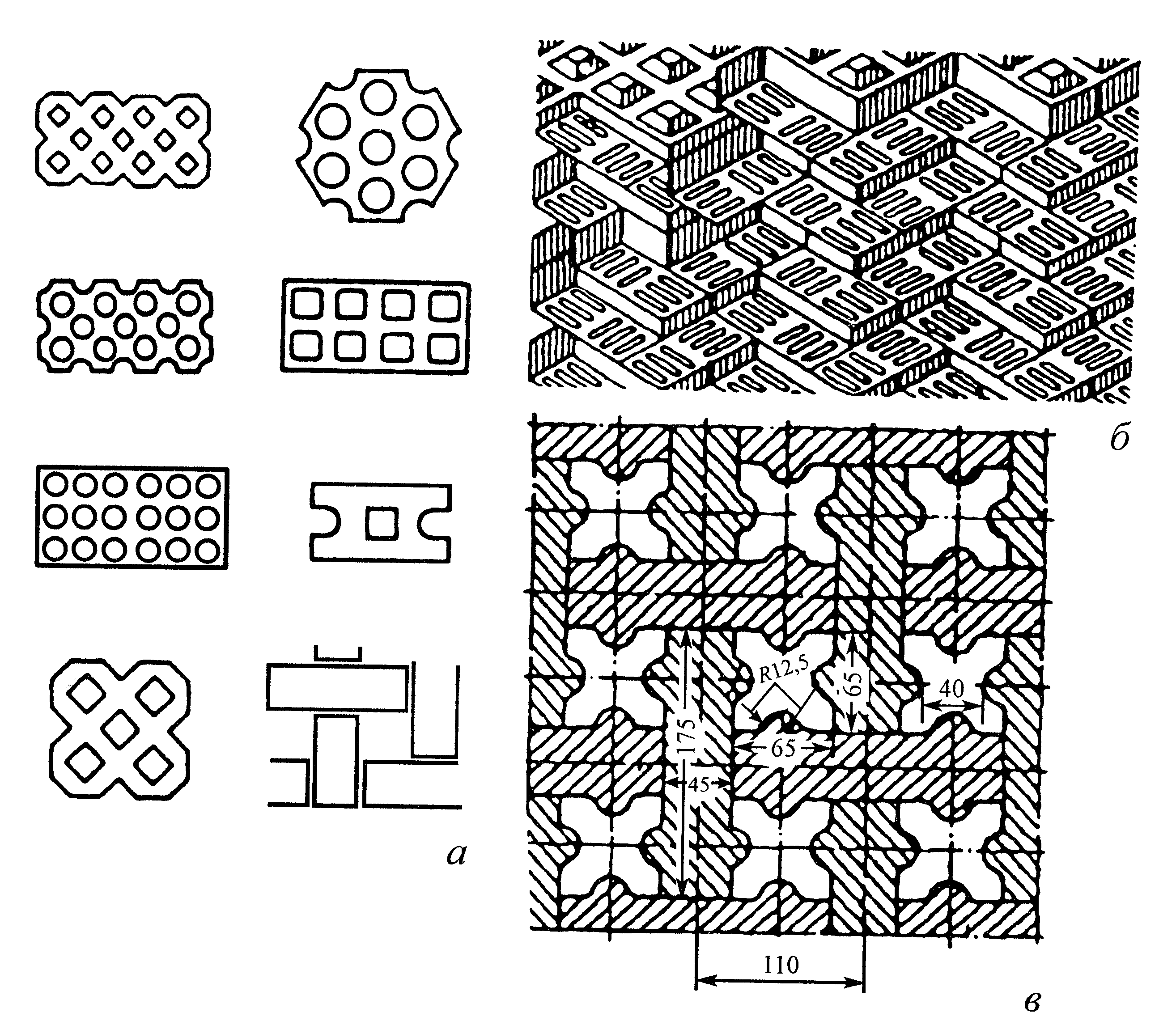